Premium Retail
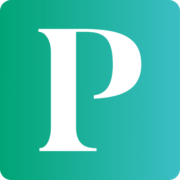 By: Dakota Burkhart, Andrew Clark, Garrett Kenney, and Brandon Monroe
Business Introduction
Problem Statement
Planning
Application Information
Team Management
Functional Requirements
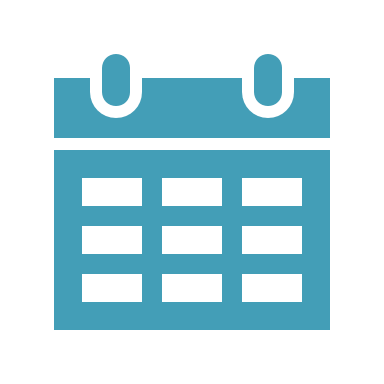 Processes
Register for account.
Allow customers to set and review appointments.
View available inventory.
Functional Requirements
Information
System must include inventories for all available locations
System must allow employees to view upcoming appointment history
System must allow customers to set an appointment with desired phone
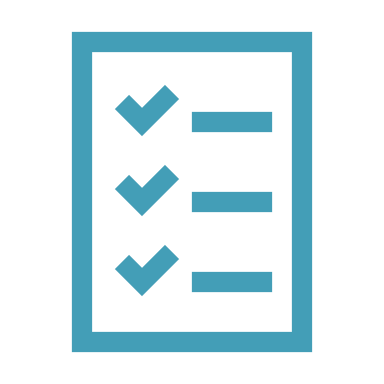 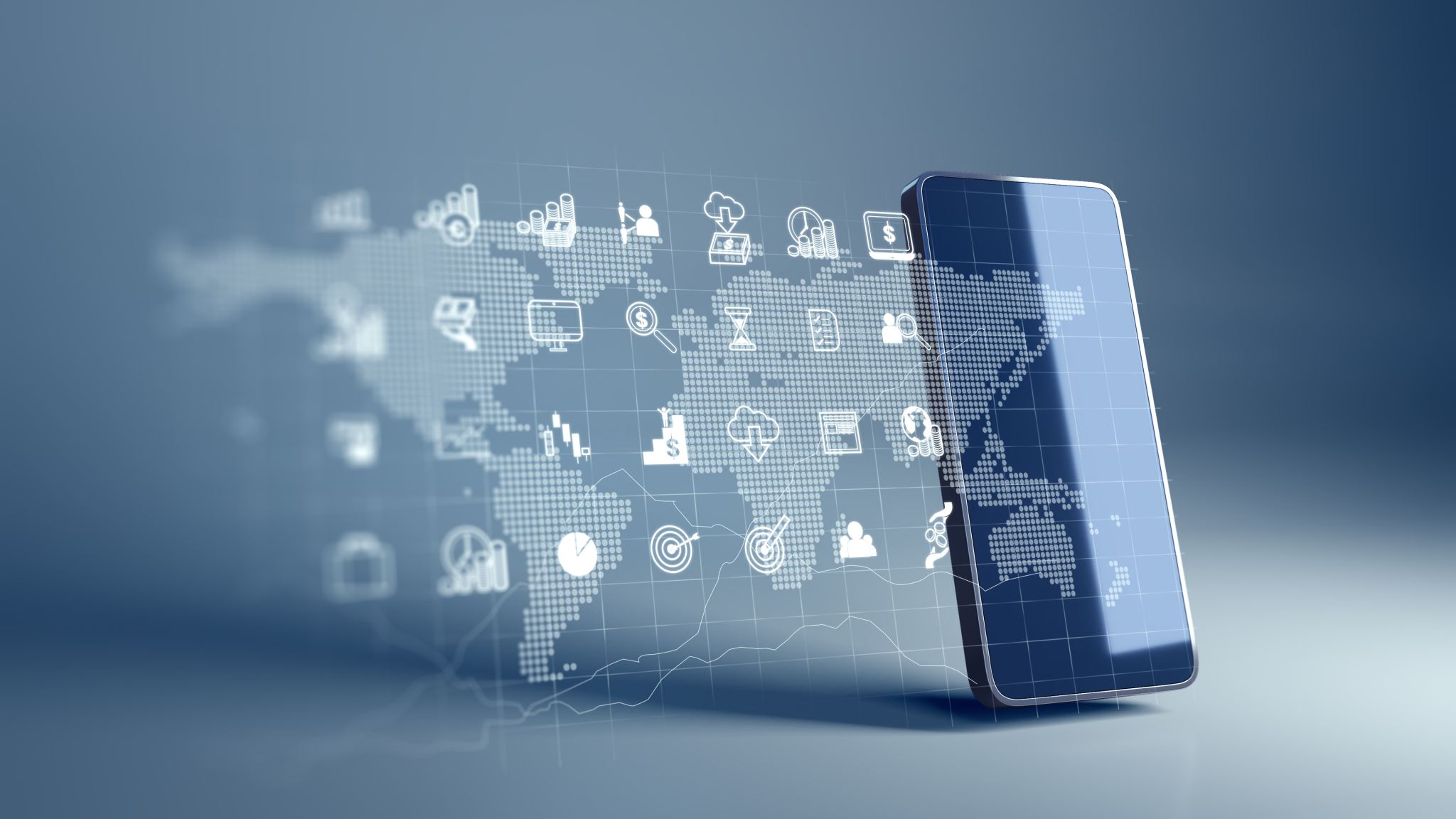 Non-functional Requirements
Operational
System will run on mobile devices
System should run on any web browser
Responsive design and form fitting for all resolution types
Non-functional Requirements
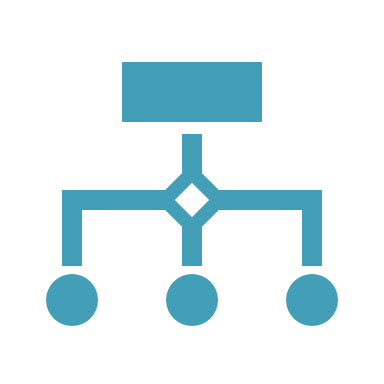 Performance
Any interaction between the user and the system should not exceed 2 seconds
The system should support 250 users 24/7 365 days a year
System will be available all day every day, all year
Non-functional Requirements
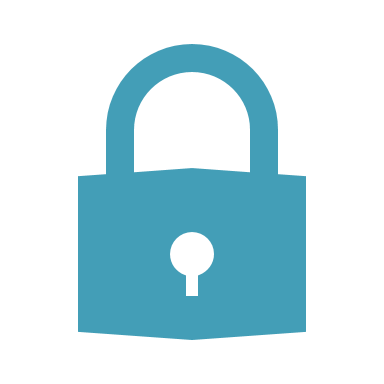 Security
Personnel are not allowed to view customer information with exception of for an appointment
System safe guards against all malicious code/intent
Passwords are hashed and inputs are sanitized
Personnel cannot view information about other stores
Technologies Being Used.
Use Case
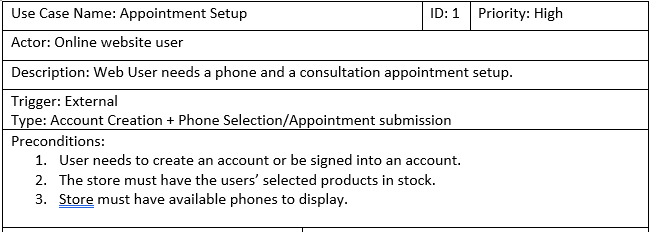 Use Case pt.2
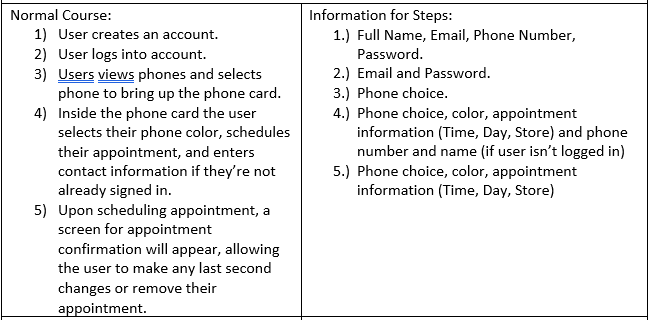 Use Case pt.3
Use Case pt.4
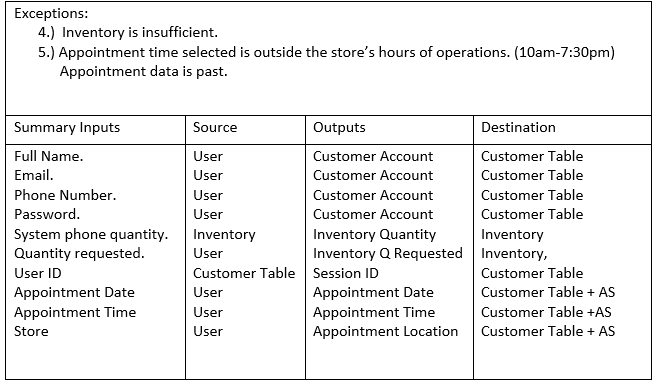 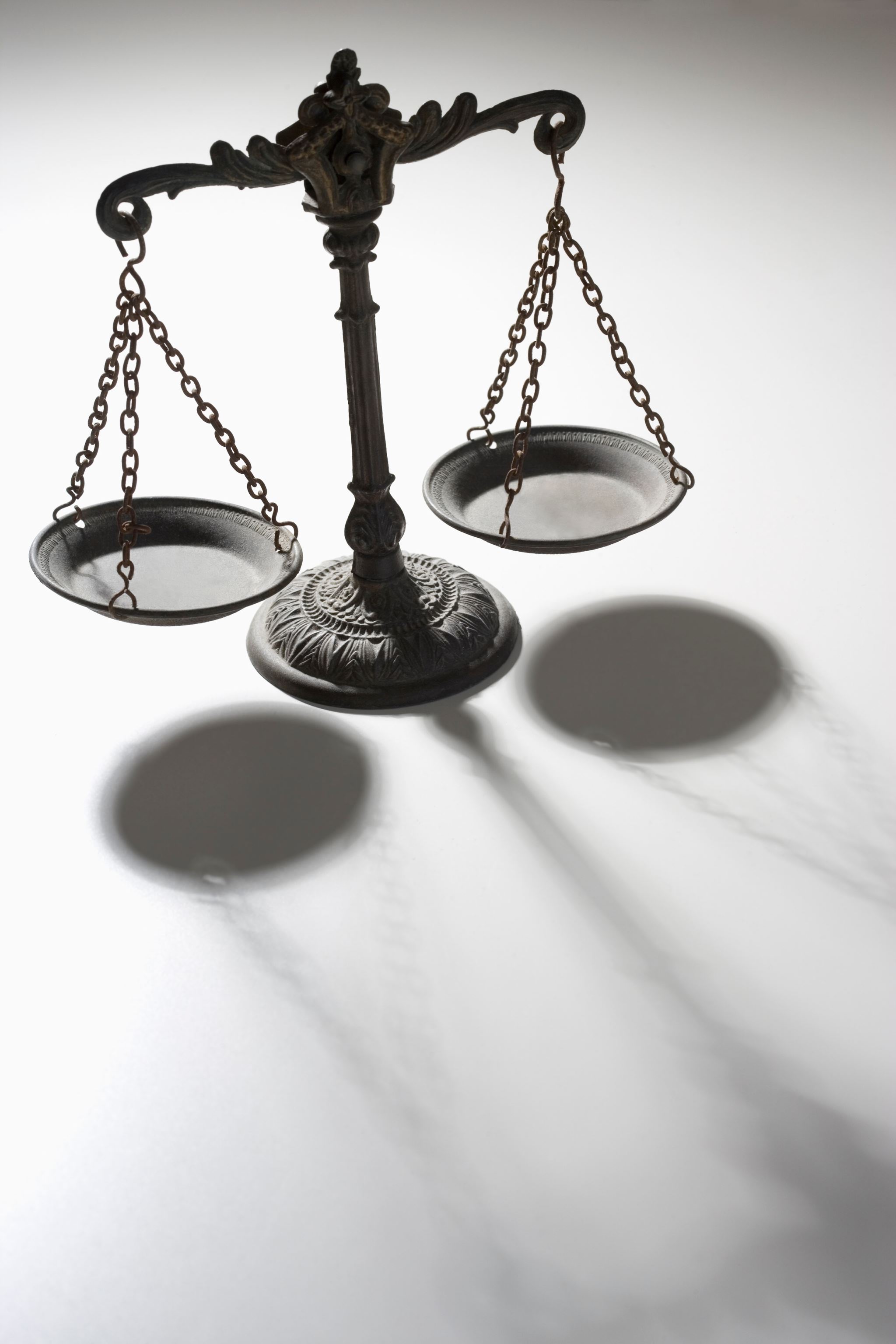 Legal/Ethical Considerations
Client information must be stored and managed securely.
Data threats must be monitored, and damage must be mitigated immediately.
To clarify Liability Premium Wireless must create their Privacy Policy and Terms of Use Agreements upon the transfer of ownership.
Use Case Diagram
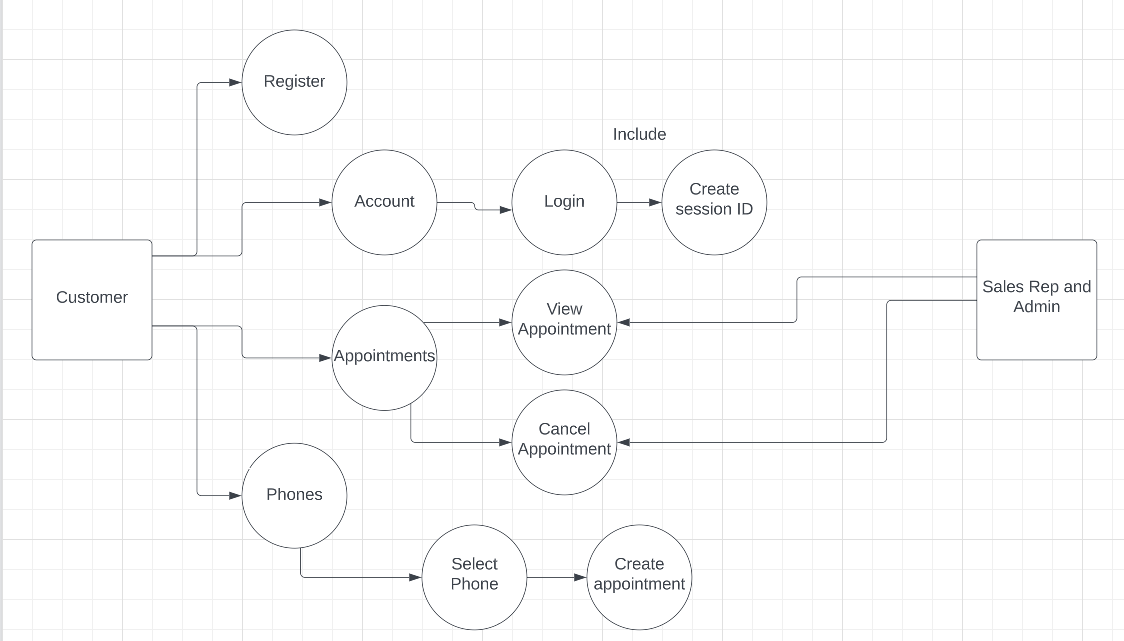 ER Model
DFDs Model
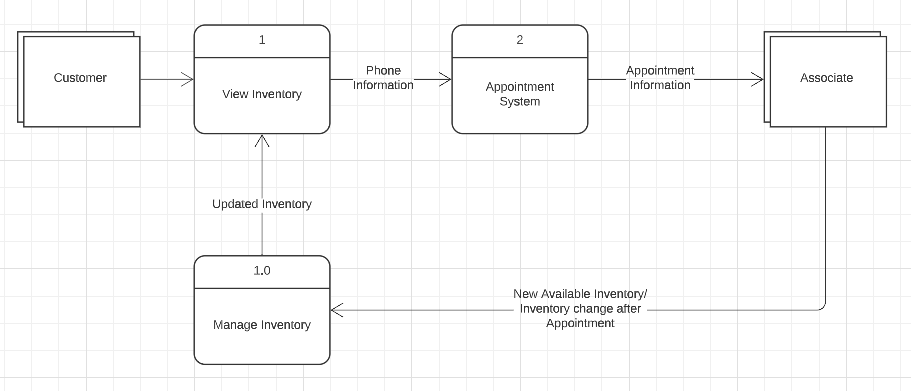 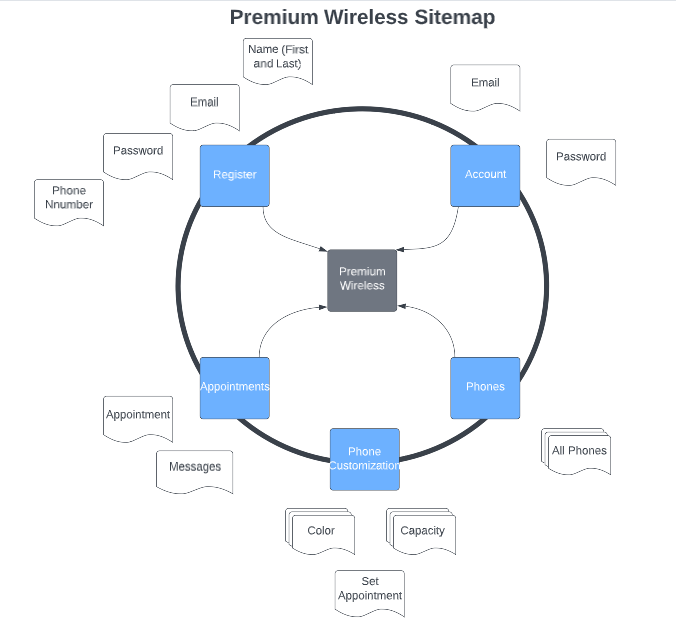 Sitemap
Customer View Home Page
Admin View Add/Change Account Roles
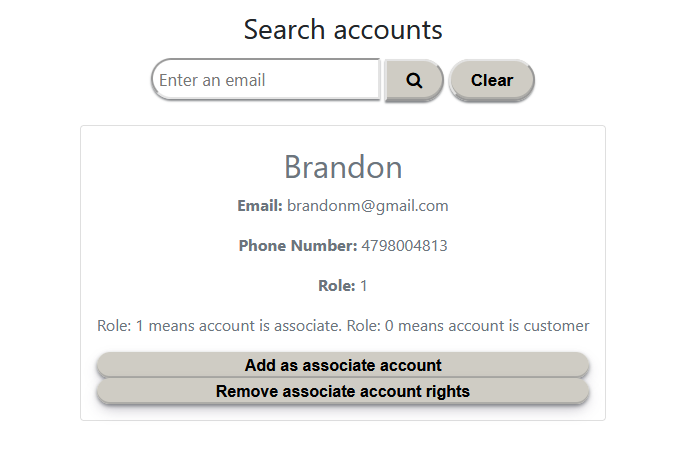 Customer Appointment View
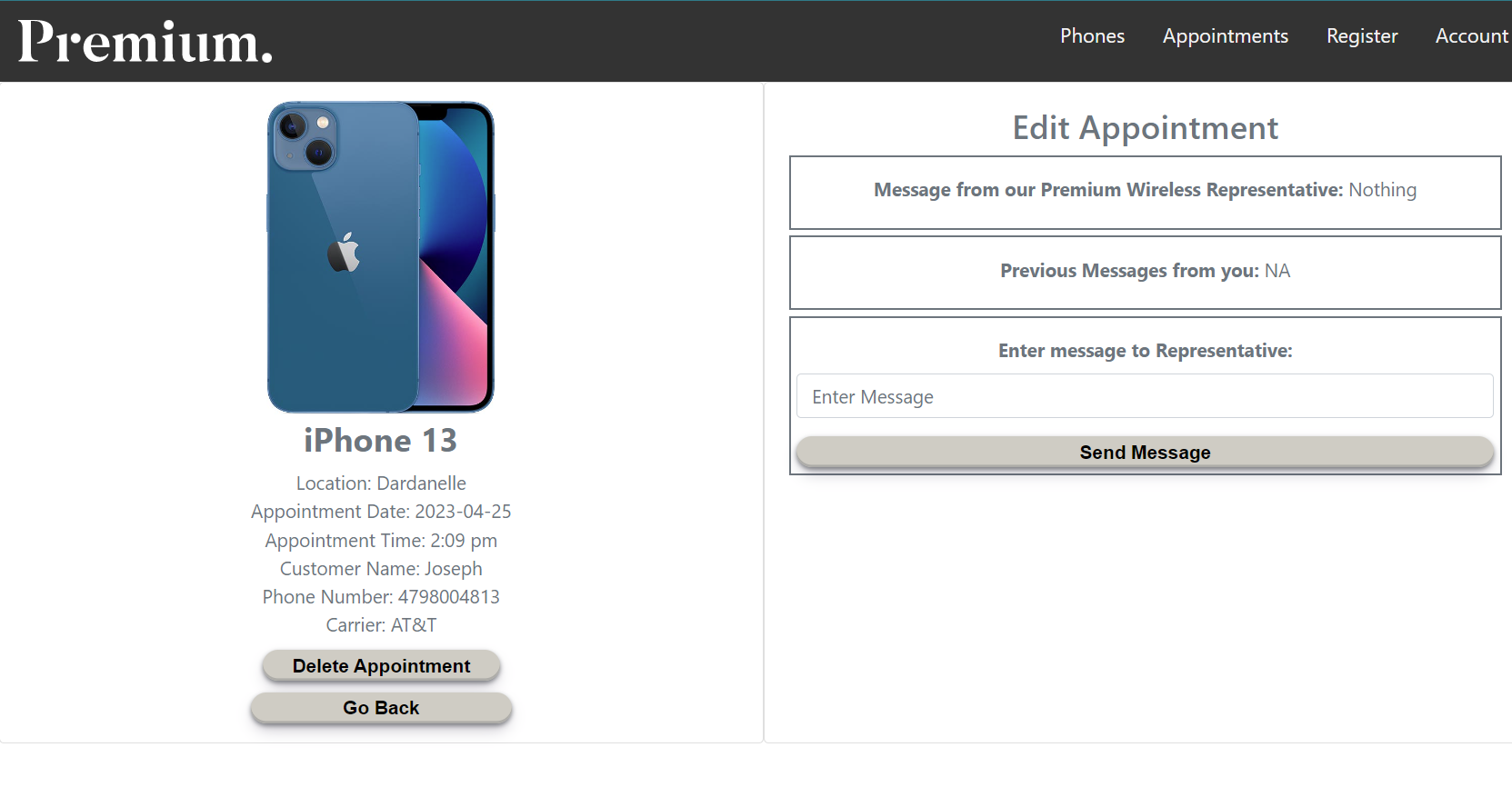 Adding Phones to Inventory
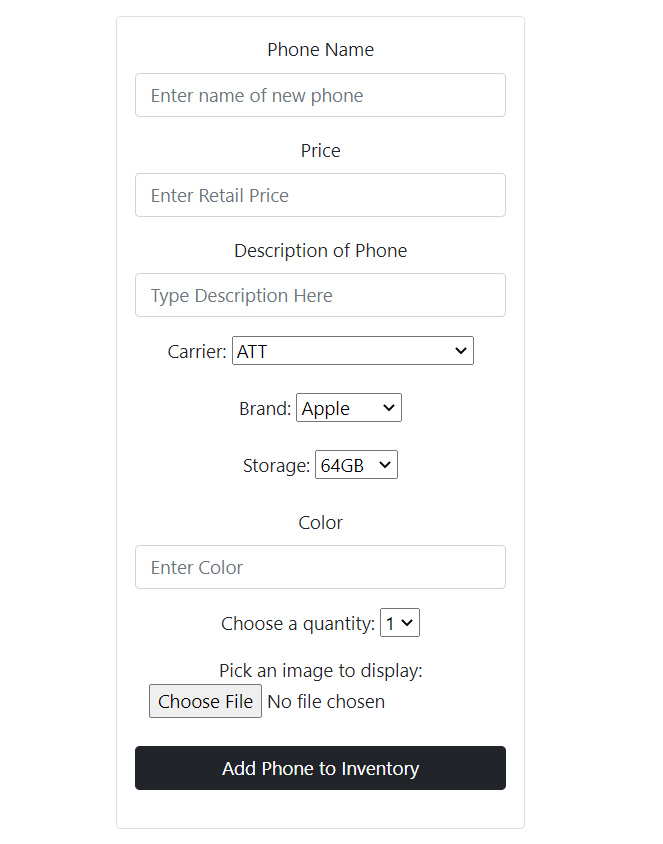 Filtering Inventory by Carrier
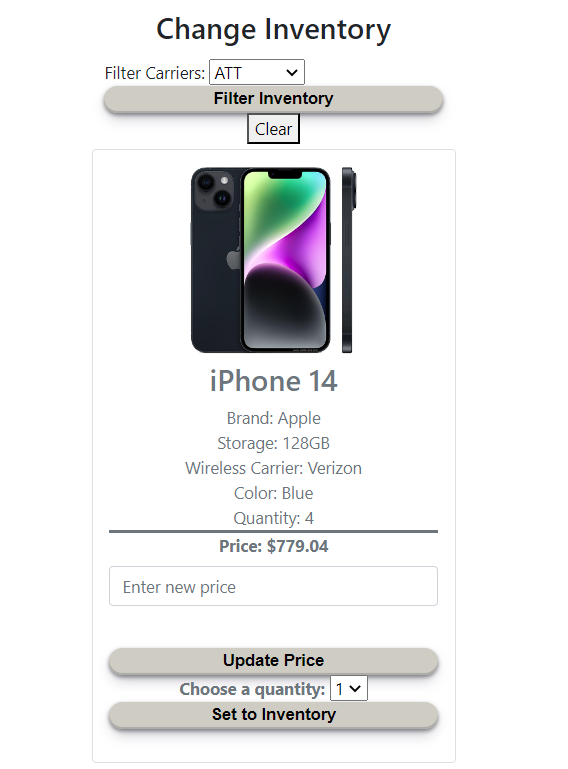 Customer Appointments by Store
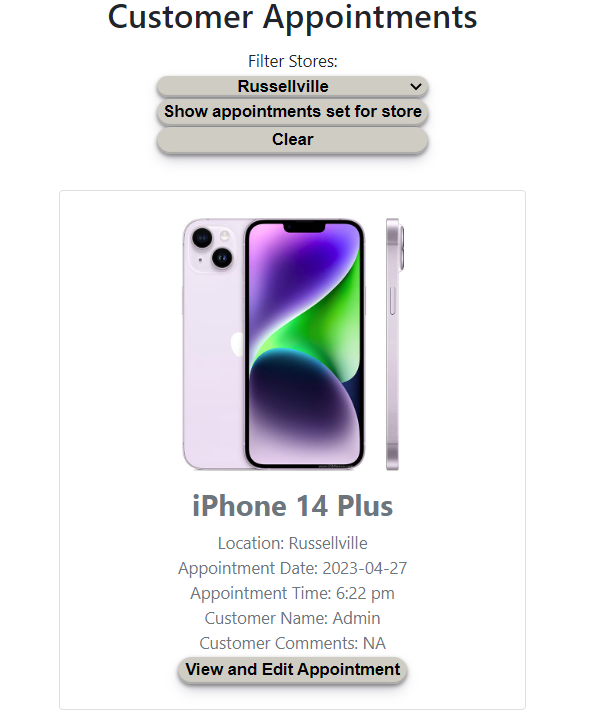 Database
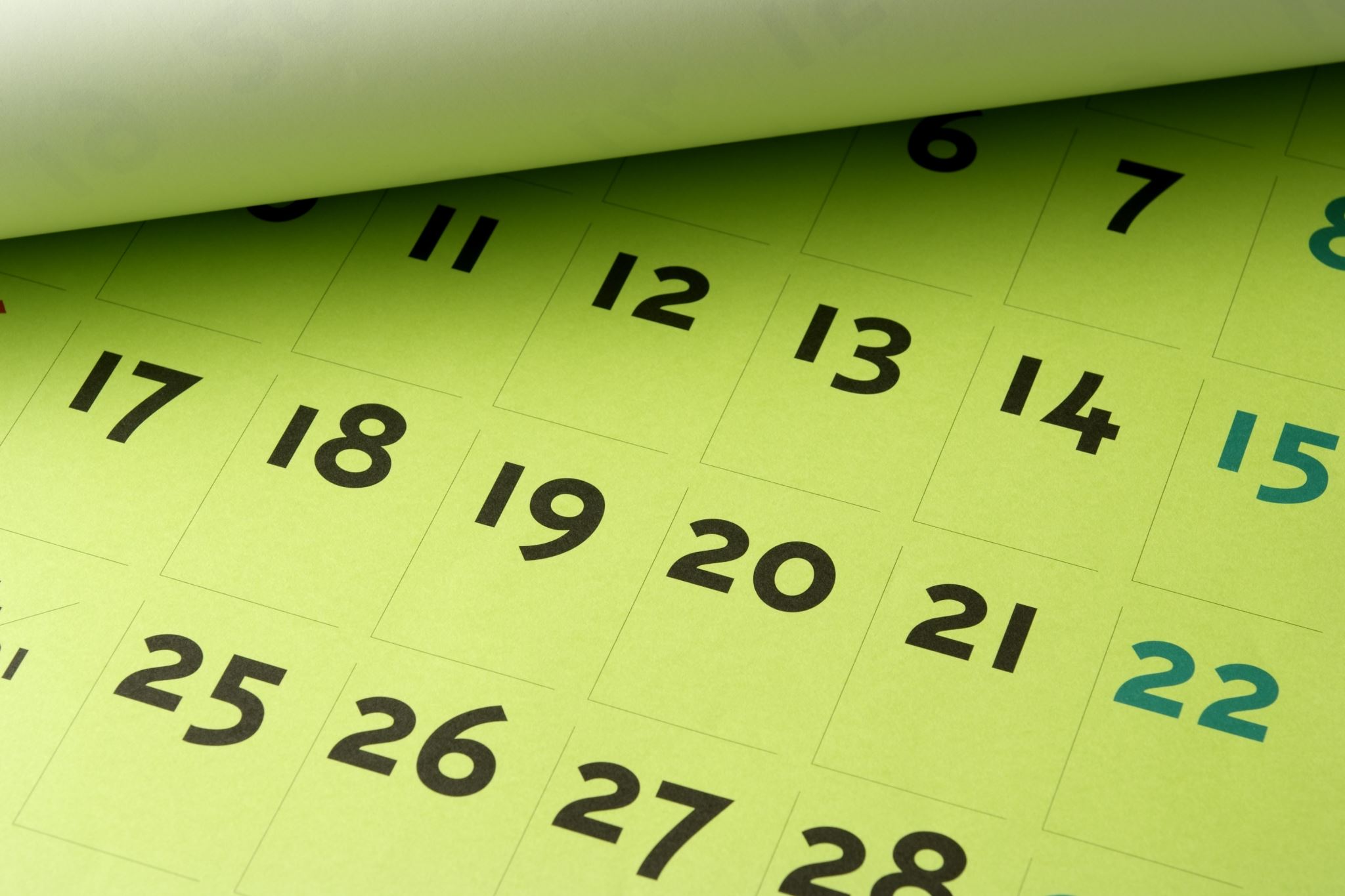 Post Development Features
Filter for brand and carrier on All Phones page
Live calendar API
Dedicated timeslots for appointments(30-minute intervals?)
Customer appointment reminders with emails
Asynchronous chat with employee
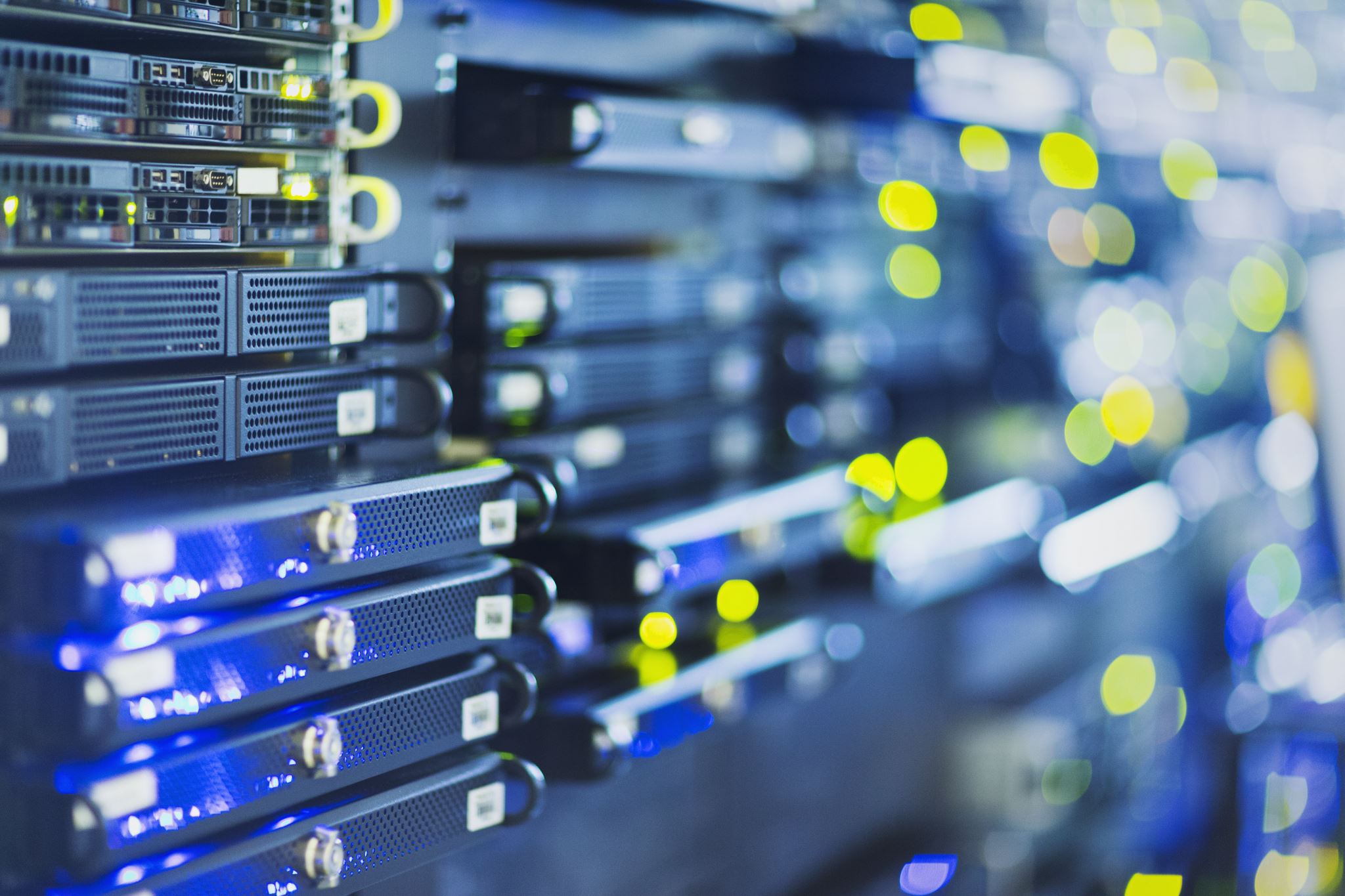 Learning Experiences
Demo
Premium Wireless
Q&A